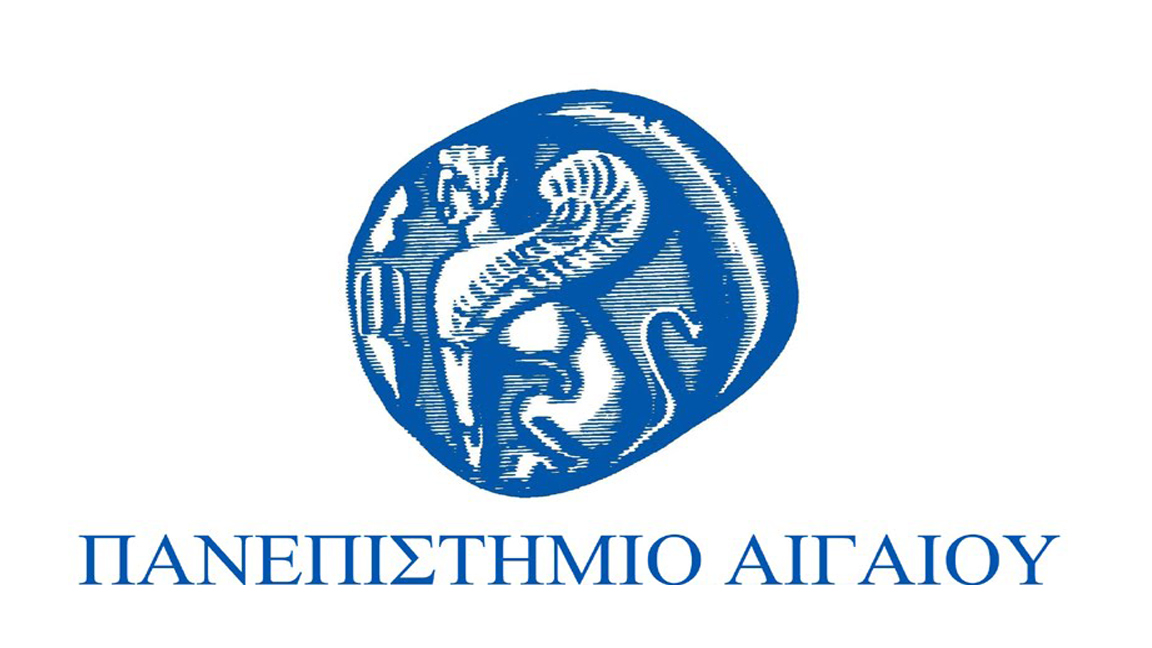 Ρομποτική
Ενότητα 6: Αντίστροφο Κινηματικό Πρόβλημα
Ηλίας Ξυδιάς
Τμήμα Μηχανικών Σχεδίασης Προϊόντων και Συστημάτων
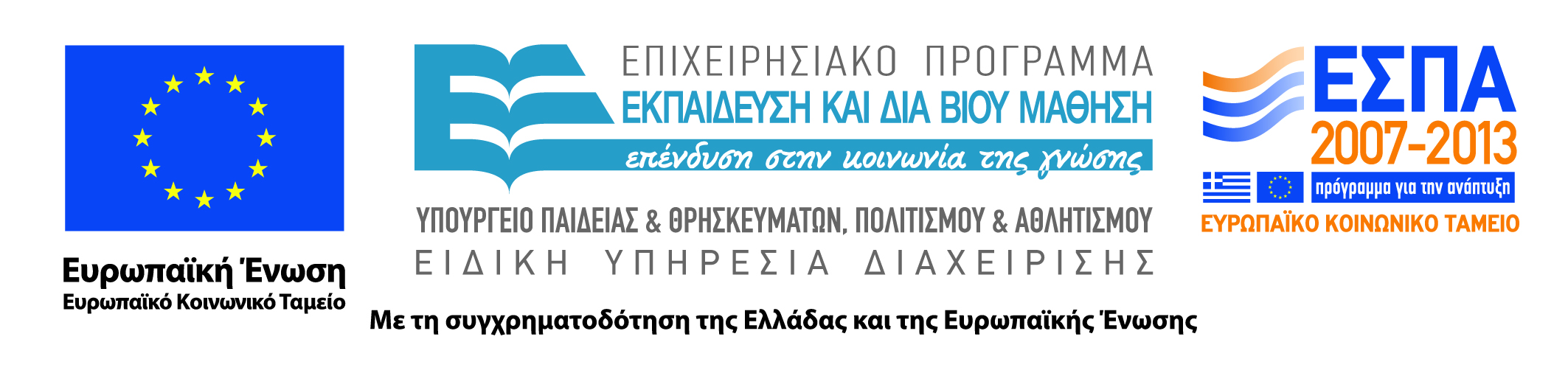 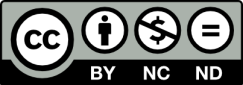 Άδειες Χρήσης
Το παρόν εκπαιδευτικό υλικό υπόκειται σε άδειες χρήσης Creative Commons. 
Για εκπαιδευτικό υλικό, όπως εικόνες, που υπόκειται σε άλλου τύπου άδειας χρήσης, η άδεια χρήσης αναφέρεται ρητώς.
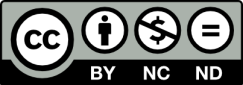 Χρηματοδότηση
Το παρόν εκπαιδευτικό υλικό έχει αναπτυχθεί στα πλαίσια του εκπαιδευτικού έργου του διδάσκοντα.
Το έργο «Ανοικτά Ακαδημαϊκά Μαθήματα στο Πανεπιστήμιο Αιγαίου» έχει χρηματοδοτήσει μόνο τη αναδιαμόρφωση του εκπαιδευτικού υλικού. 
Το έργο υλοποιείται στο πλαίσιο του Επιχειρησιακού Προγράμματος «Εκπαίδευση και Δια Βίου Μάθηση» και συγχρηματοδοτείται από την Ευρωπαϊκή Ένωση (Ευρωπαϊκό Κοινωνικό Ταμείο) και από εθνικούς πόρους.
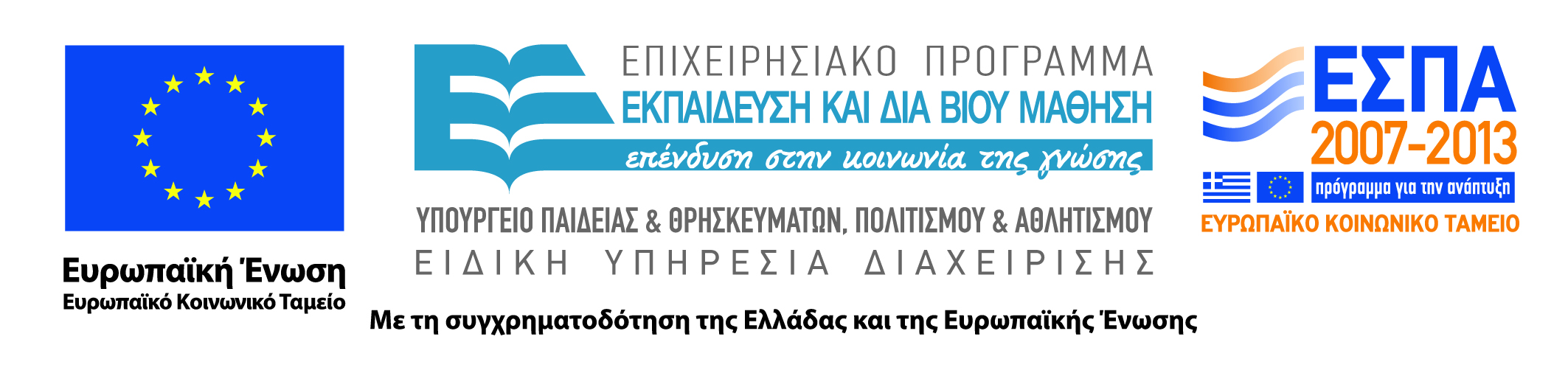 Αντίστροφο Κινηματικό Πρόβλημα
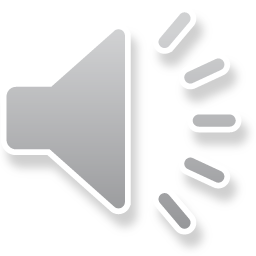 Δρ. Ηλίας Κ. Ξυδιάς
Αντίστροφο Κινηματικό Πρόβλημα
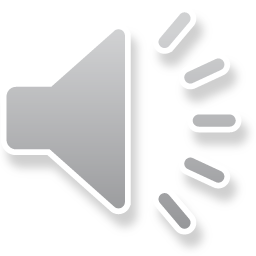 Το Αντίστροφο Κινηματικό Πρόβλημα συνίσταται στον προσδιορισμό των μεταβλητών των αρθρώσεων των ρομπότ με δεδομένη τη θέση και τον προσδιορισμό του εργαλείου τελικής δράσης του ρομπότ.
Η επίλυση του Αντίστροφου Κινηματικού Προβλήματος ανάγεται στην επίλυση ενός συστήματος μη γραμμικών αλγεβρικών εξισώσεων.
Αντίστροφο Κινηματικό Πρόβλημα
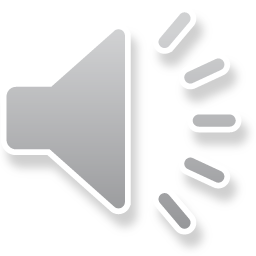 Το Αντίστροφο Κινηματικό Πρόβλημα αποσυντίθεται σε 2 ανεξάρτητα προβλήματα:
Στην επίλυση του Αν. Κιν. Πρ. όσον αφορά την μετατόπιση. 
Στην επίλυση του Αν. Κιν. Πρ. όσον αφορά την στροφή.
Αντίστροφο Κινηματικό Πρόβλημα
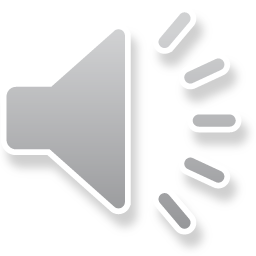 Αναγωγή του Αντ. Κιν. Πρ. στην επίλυση μη γραμμικών αλγεβρικών εξισώσεων.
Το εργαλέιο τελικής δράσης μάζι με τη ράβδο στηριξής του, σχηματίζουν ενιαίο στερεό σώμα το οποίο αποτελεί τον τελευταίο σύνδεσμο.
Η θέση και ο προσανατολισμός του εργαλείου καθορίζονται απο τις συντεταγμένες, ως προς το σ.σ. του χώρου εργασίας, ενός σημείου του εργαλείου έστω Α,  και 2 σημεία Β και Γ του τελευταίου συνδέσμου.
Τα 3 σημεία δεν πρέπει να βρίσκονται στην ίδια ευθεία.
Αντίστροφο Κινηματικό Πρόβλημα
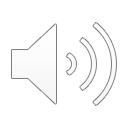 Οι 4χ1 πίνακες γενικευμένων συντεταγμένων των 3 σημείων ως προς το σ.σ. του εργαλείου είναι:
sA=[sA1 sA2 sA3 1]T , sB=[sB1 sB2 sB3 1]T,sΓ=[sΓ1 sΓ2 sΓ3 1]T
Εκτός απο τους παραπάνω πίνακες θεωρούνται γνωστοί και οι αντίστοιχοι πίνακες γενικευμένων συντεταγμένων των 3 σημείων, ως προς το σ.σ. του χώρου εργασίας, δηλ.:  
pA=[pA1 pA2 pA3 1]T , pB=[pB1 pB2 pB3 1]T,pΓ=[pΓ1 pΓ2 pΓ3 1]T
Αντίστροφο Κινηματικό Πρόβλημα
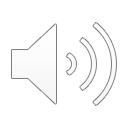 Οι 6 πίνακες που παρουσιάστηκαν συνδέονται μεταξύ τους με την ακόλουθη σχέση:
[pA1 pA2 pA3]=H0n[sA1 sA2 sA3]
H0n είναι ενας 4χ4 ομογενής μετασχηματισμός που μετατρέπει τις συντεταγμένες του εργαλείου στις αντίστοιχες συντεταγμένες του χώρου εργασίας.
Σύμφωνα με αυτά που έχουμε αναφέρει στα προηγούμενα μαθήματα τα στοιχεία του πίνακα H0n είναι συναρτήσεις των μεταβλητών των αρθρώσεων, δηλ. του πίνακα nx1:
θ=[θ1 θ2 θ3 … θn]
Αντίστροφο Κινηματικό Πρόβλημα
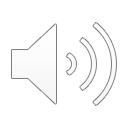 Απο τα παραπάνω γίνεται σαφές οτι το 1ο βήμα στην επίλυση του Αντ. Κιν. Πρ. είναι ο προσδιορισμός των στοιχείων του H0n.
Μετά διαμορφώνεται ένα σύστημα εξισώσεων μη γραμμικών συναρτήσεων, οι οποίες είναι τα στοιχεία του H0n. 
Οι άγνωστοι είναι οι μεταβλητές θ=[θ1 θ2 θ3 … θn] 
Η επίλυση διευκολύνεται όταν το κέντρο του σ.σ. του εργαλείου επιλεγεί να ταυτίζεται με το σημείο Α.
οπότε θα έχουμε: sA=[0 0 0 1]T.
Αντίστροφο Κινηματικό Πρόβλημα
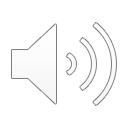 ο πίνακας μετόπισης d0n δίνεται απο τη σχέση:
d0n=[pA1 pA2 pA3]T
Αντίστοιχα ο πίνακας περιστροφής R0n δίνεται απο τη σχέση:
R0n=[pB1-pA1   pΓ1-pA1,  
          pB2-pA2  pΓ2-pA2,  
             pB3-pA3   pΓ3-pA3]T
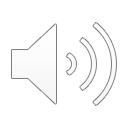 Αντίστροφο Κινηματικό Πρόβλημα
Η πιο διαδεδομένη μέθοδος αριθμητικής ανάλυσης που χρησιμοποιείται για την επίλυση συστημάτων μη γραμμικών πολυμεβλητών εξισώσεων είναι η μέθοδος Newton Rapson